GTOs do not impose any new obligation on real estate brokers or agents.
GTO:  Covered Transaction
Residential real property purchase;
Purchaser is a legal entity;
Purchase price of:
>$3 million in Borough of Manhattan OR
>$1 million in Miami-Dade County, Florida;
No bank loan or similar external financing; AND
Portion of purchase price satisfied using currency, cashier’s check, certified check, traveler’s check or money order.
Money Laundering Process
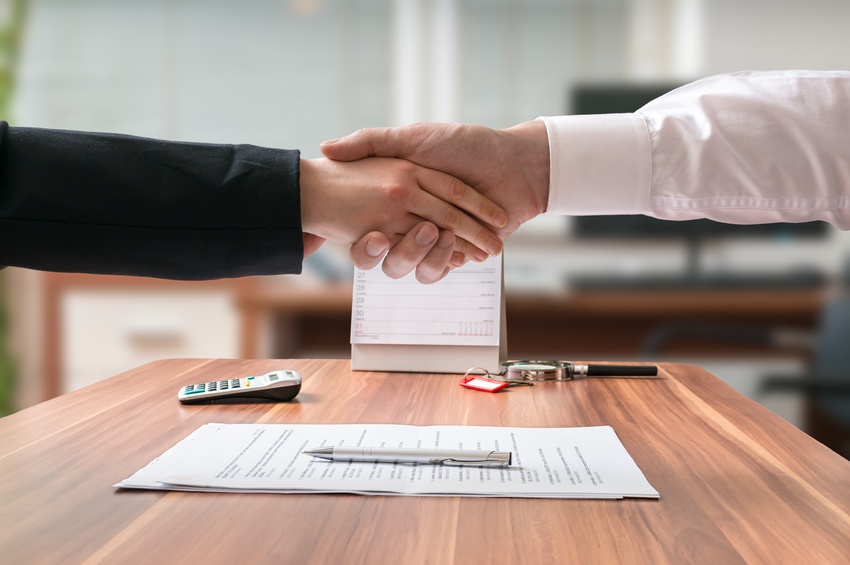 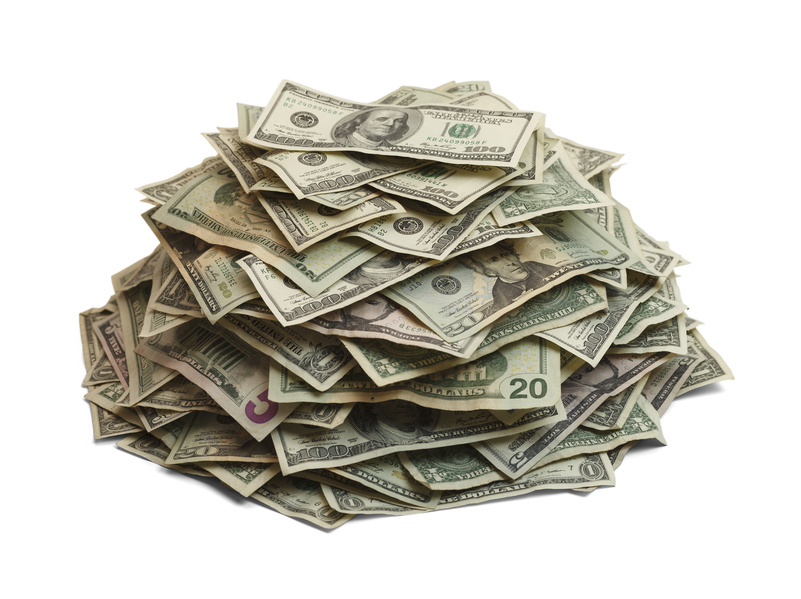 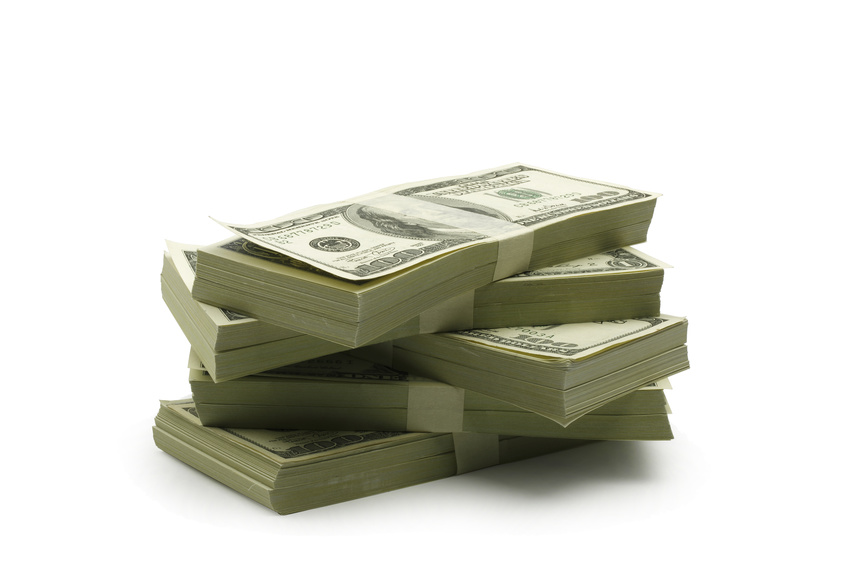 Money Laundering:Red Flags
Geographic Risks
	e.g. Customer located in jurisdiction with weak AML regime

Customer Risks
	e.g. Unusual involvement of third parties

Transaction Risks
	e.g. Under or overvalued properties
AML Resources
NAR’s “Anti-money Laundering Guidelines for Real Estate Professionals”:  http://www.realtor.org/articles/anti-money-laundering-guidelines-for-real-estate-professionals
“Money Laundering and Terrorist Financing” REALTOR.org Page:  http://www.realtor.org/topics/money-laundering-and-terrorism-financing 
“How to Spot Money Laundering” Video:  http://www.realtor.org/videos/money-laundering-what-to-look-for
FinCen Article regarding GTOs: https://www.fincen.gov/news_room/nr/html/20160113.html
GTO issued to Borough of Manhattan: https://www.fincen.gov/news_room/nr/files/Real_Estate_GTO-NYC.pdf
GTO issued to Miami-Dade County: https://www.fincen.gov/news_room/nr/files/Real_Estate_GTO-MIA.pdf
ALTA GTO Fact Sheet: http://www.realtor.org/articles/orders-aimed-to-fight-money-laundering